Виртуальная выставка-презентация 
«Технология успеха»
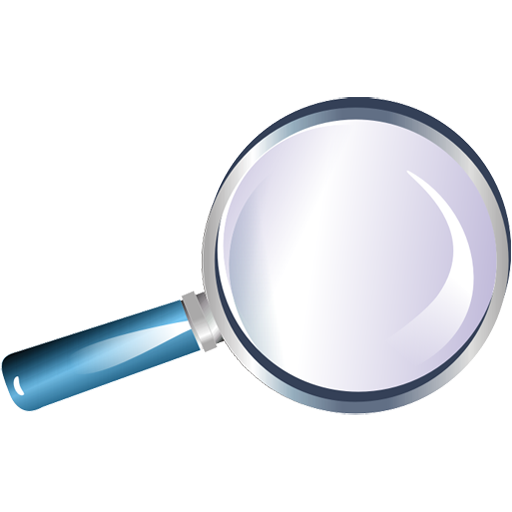 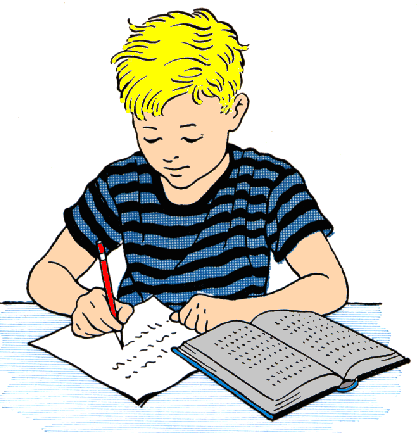 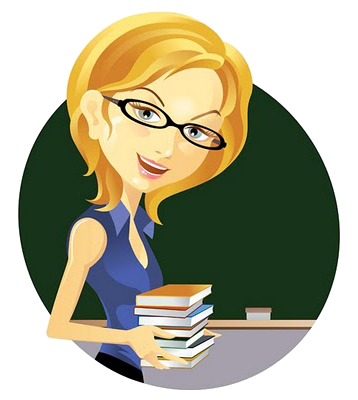 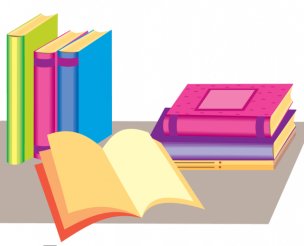 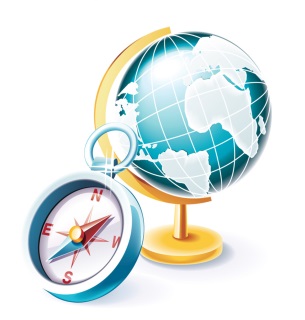 Профессионалы об актуальном
Виртуальная выставка-презентация 					«Технология успеха»
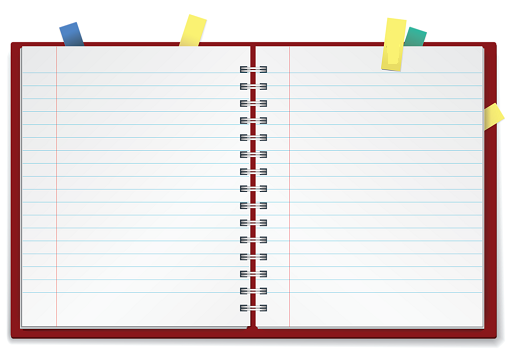 ИННОВАЦИИ
Проектная деятельность
Совместная деятельность педагога, библиотекаря, учащегося, родителей
Медиатеки
Презентации
Виртуальные библиотеки
Использование мультиборда
Онлайн-квизы
Освещение деятельности на сайте учреждения образования
ТРАДИЦИИ
Родительские собрания
Буклеты, брошюры, сборники
Экскурсии
Выставки
Использование материалов, предусмотренных учебной программой
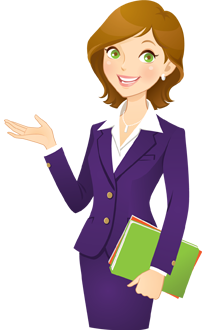 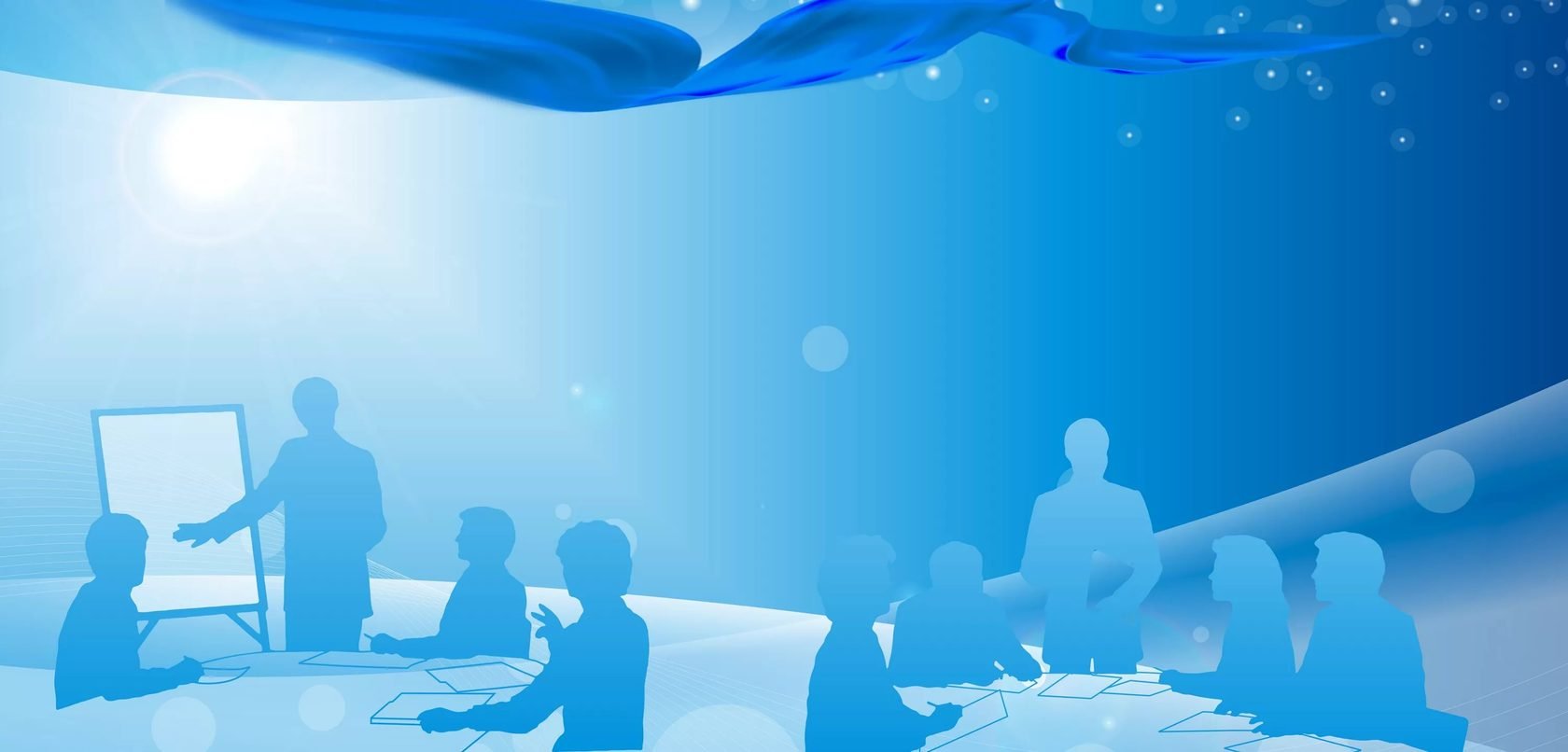 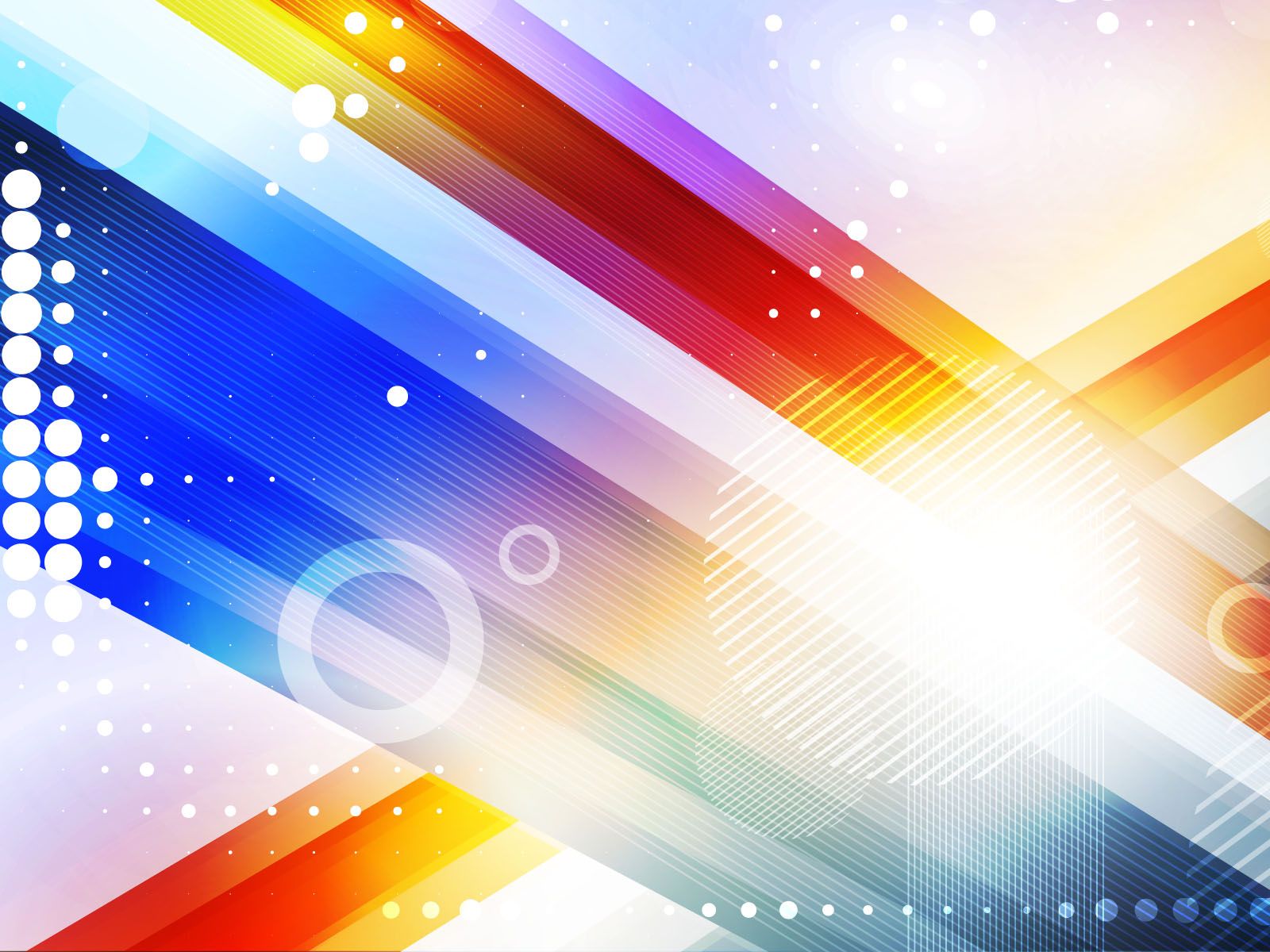 Профессионалы об актуальном
Инновация
Традиция
Лэпбук 
Уникуб
Магнитно-маркерная доска
Кинезиология
Квест-игра
Челлендж
Ламинирование
Использование современных материалов
Выставка
Дидактические игры
Организация исследовательской деятельности: опыты, эксперименты, проекты…
Взаимодействие с предприятиями
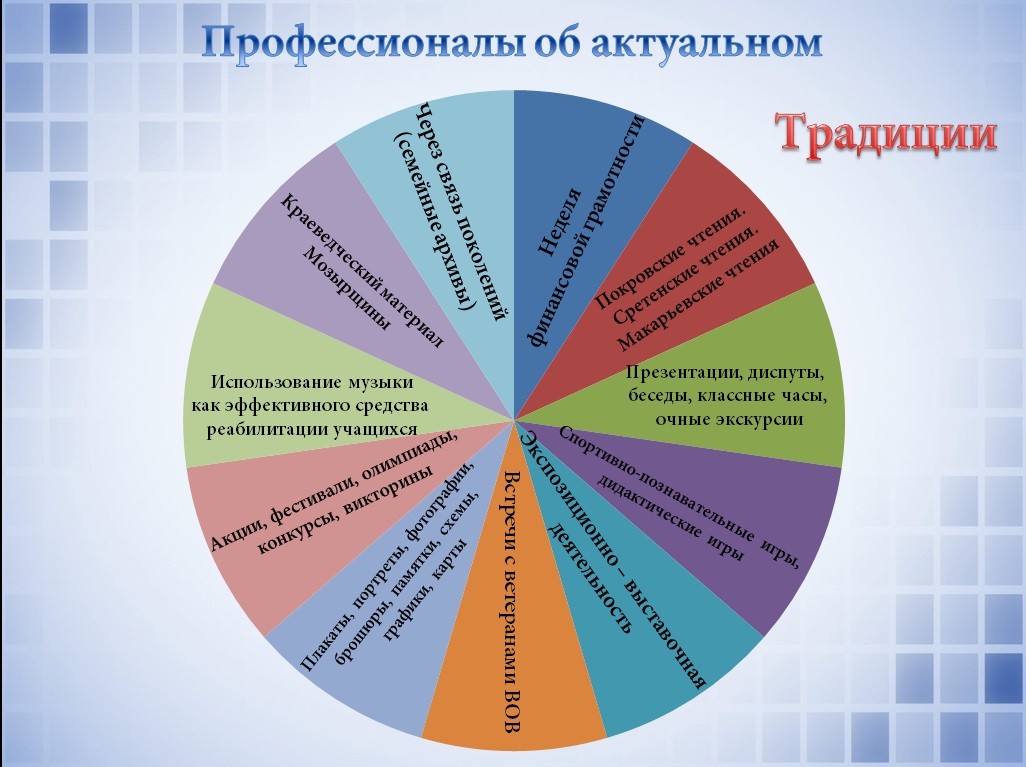 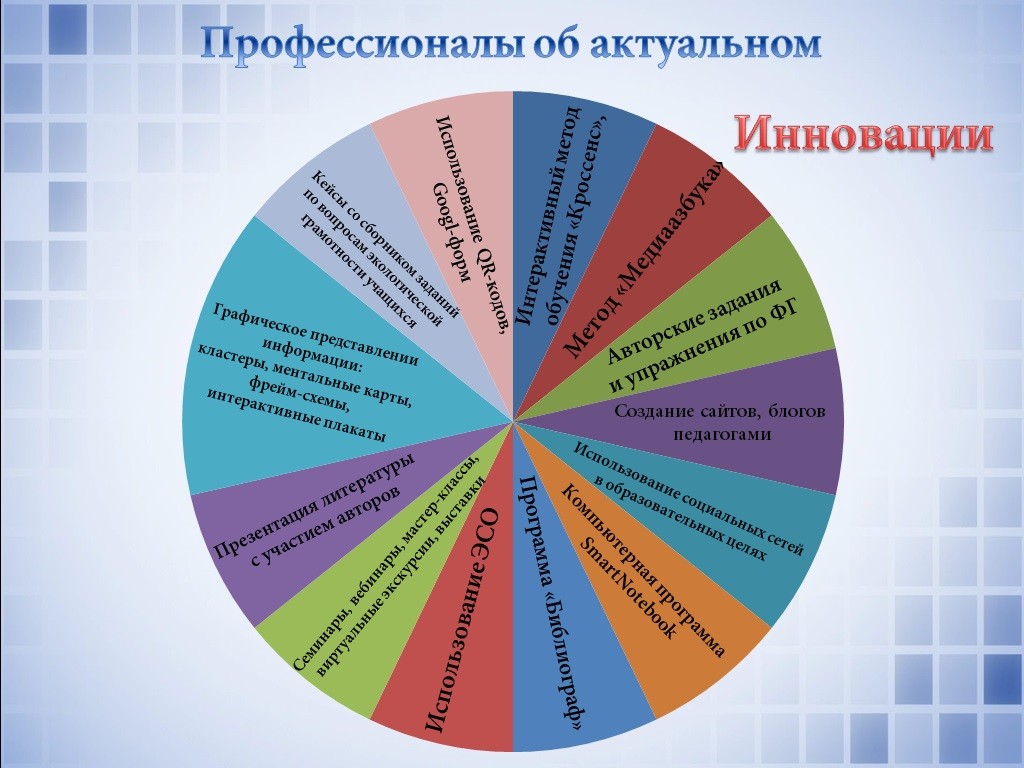